Year Group: 1 / 2    Term: Autumn    Topic: Animals including Humans
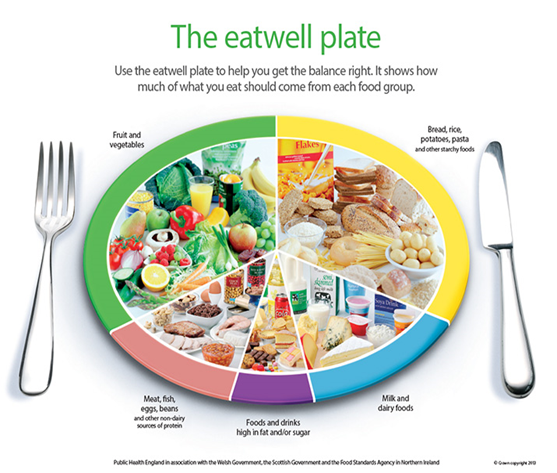 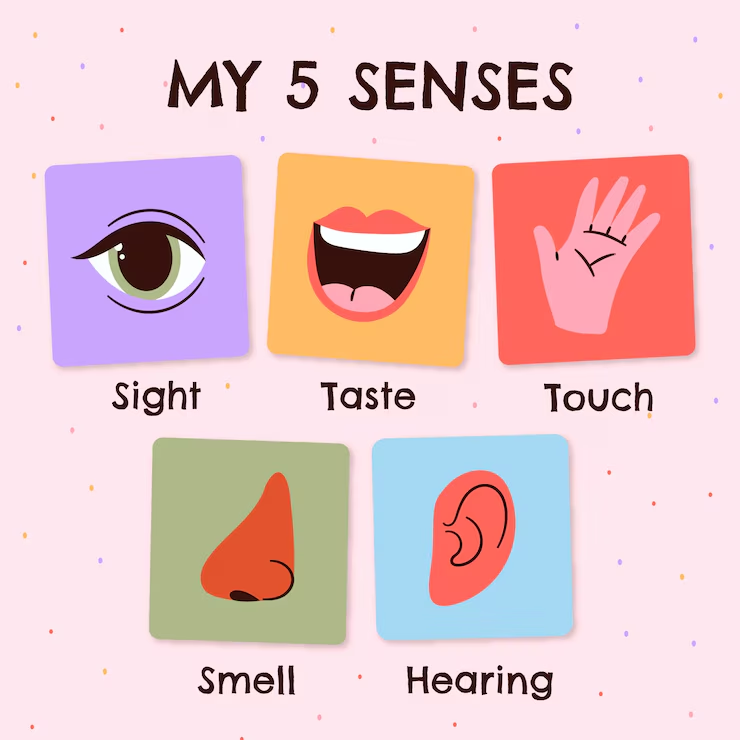 Year Group: 1 / 2    Term: Autumn    Topic: Animals including Humans